Informationsflyer erstellen
Schritt für Schritt zum Flyer - mit Hilfe eines Textverarbeitungsprogramms
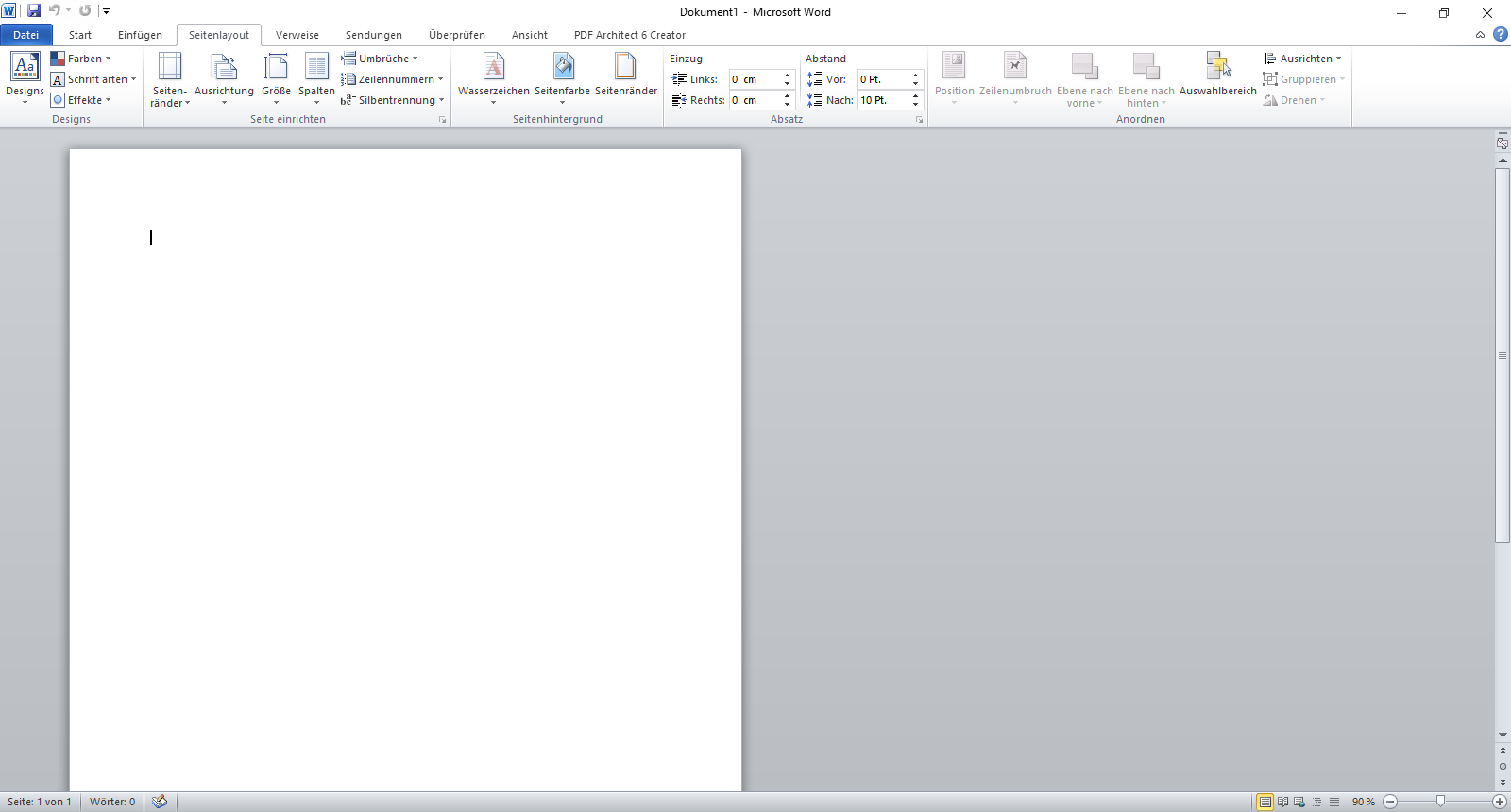 Öffnen Sie das Textverarbeitungs-programm.
2
Klicken Sie auf Seitenlayout.
3
4
Klicken Sie auf Größe.
Wählen Sie die Größe A5.
5
Hier können Sie eine passende Schriftart auswählen.
6
7
8
Hier können Sie Ihren Text noch durch Fettdruck, durch kursive Schrift oder durch Unterstreichen hervorheben.
Hier können Sie eine passende Schriftgröße auswählen.
Arbeiten Sie mit verschiedenen Schriftfarben, um bestimmte Textteile hervorzuheben.
9
11
10
Hier können Sie eine Tabelle einfügen.
Grafiken und Bilder zur Veranschaulichung lassen sich hier einfügen.
Wählen Sie unterschiedliche Formen zur Verdeutlichung aus.
12
13
Klicken Sie auf den Reiter Datei.
Bei Speichern unter können Sie den Speicherplatz auswählen.
14
15
Wählen Sie den Reiter Datei.
Klicken Sie auf Drucken.
Wählen Sie den PDFCreator aus, um aus Ihrer Datei eine PDF zu erstellen.
16